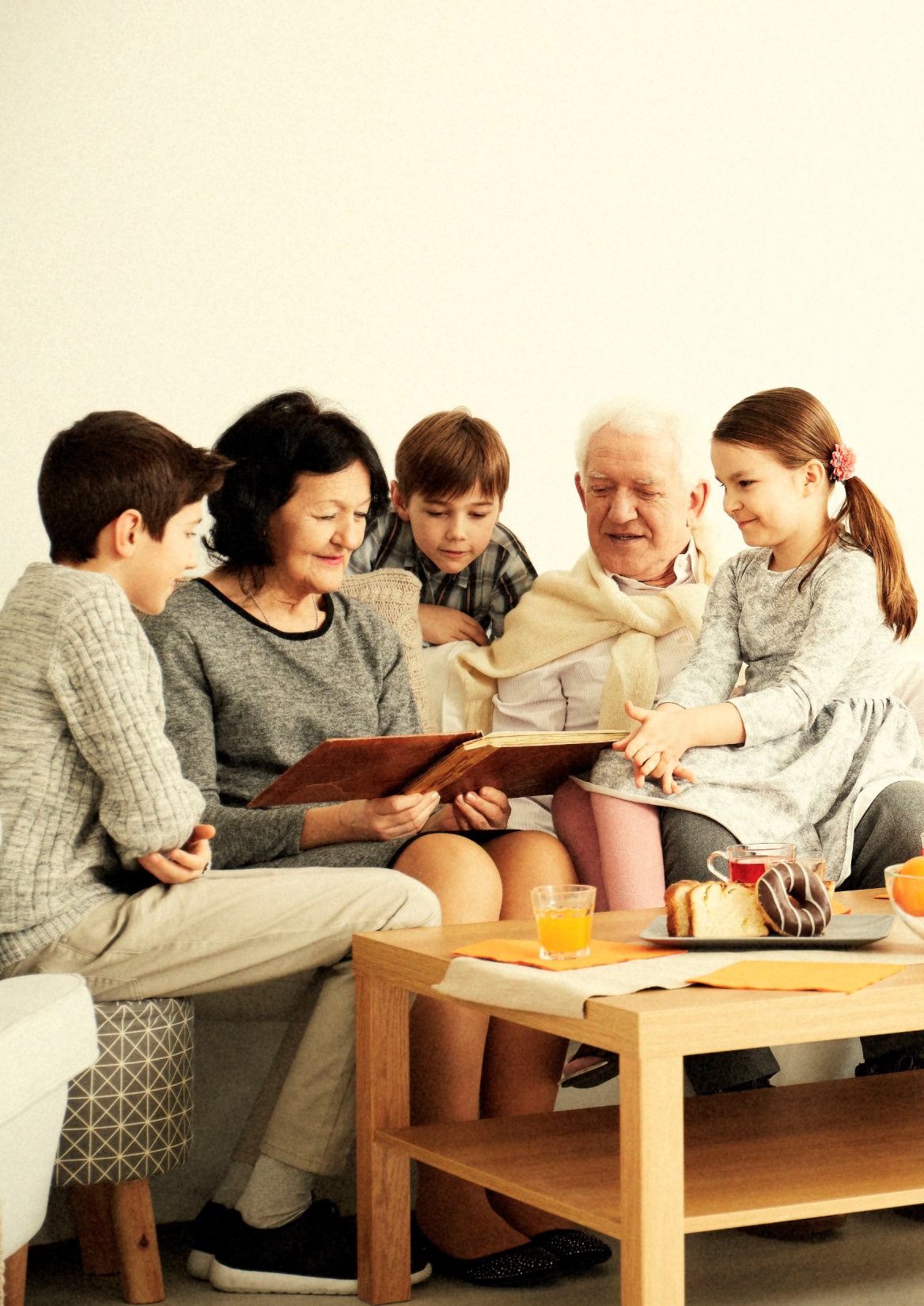 Финансовая грамотность 
для старшего возраста
(PensionFG)
Онлайн-занятия по финансовой грамотности для граждан старшего поколенияи соцработников КЦСОН
PensionFG – онлайн-занятия по финансовой грамотности для пенсионеров и соцработников КЦСОН
2
Банк России осуществляет деятельность по повышению финансовой грамотности населения, в том числе граждан старшего поколения, чтобы люди могли свободнее ориентироваться в мире финансов и выбирать именно те услуги, которые им нужны.

Актуальность финансового просвещения для граждан старшего поколения: 
недостаток финансовых знаний и практических навыков, необходимых для принятия успешных и ответственных решений на финансовом рынке;
большое количество современных финансовых услуг и трудных для понимания инструментов, в которых старшее поколение не успевает разобраться; 
низкая информированность о защите прав потребителей и недостаточный уровень финансовой дисциплины при использовании различных финансовых услуг.
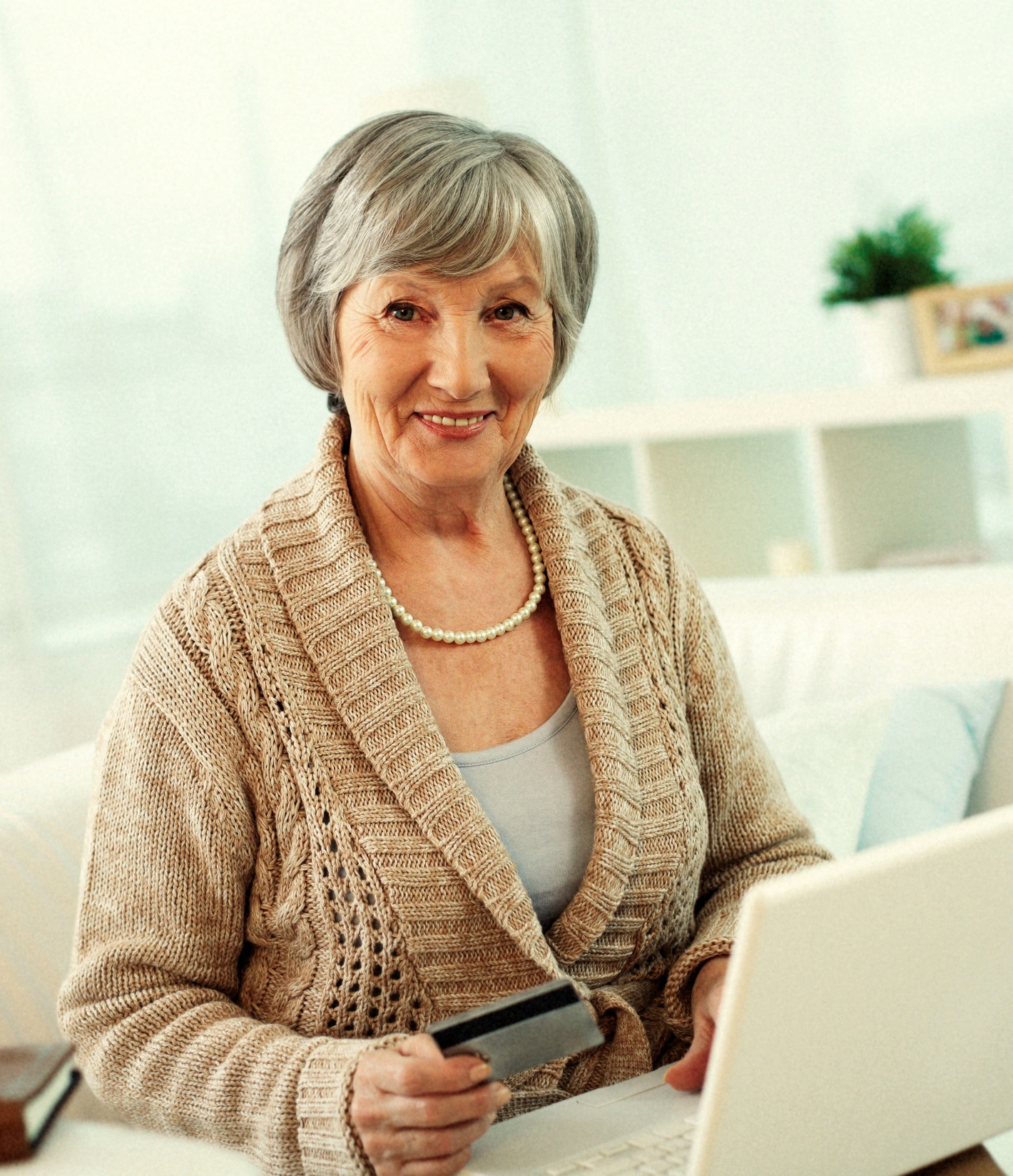 PensionFG – онлайн-занятия по финансовой грамотности для пенсионеров и соцработников КЦСОН
3
ОПИСАНИЕ ПРОЕКТА
Банк России проводит бесплатные онлайн-занятия по финансовой грамотности для пенсионеров и социальных работников  Комплексных центров социального обслуживания населения (КЦСОН).
ЦЕЛЬ ЗАНЯТИЙ - повышение уровня финансовой грамотности у граждан старшего поколения.
Формирование основных принципов и правил принятия решений по использованию финансовых продуктов и услуг. 
Понимание основ управления личным бюджетом.
Осознание финансовой ответственности за принимаемые решения и степени их влияния на уровень личного благосостояния.
Знакомство с современными финансовыми технологиями.
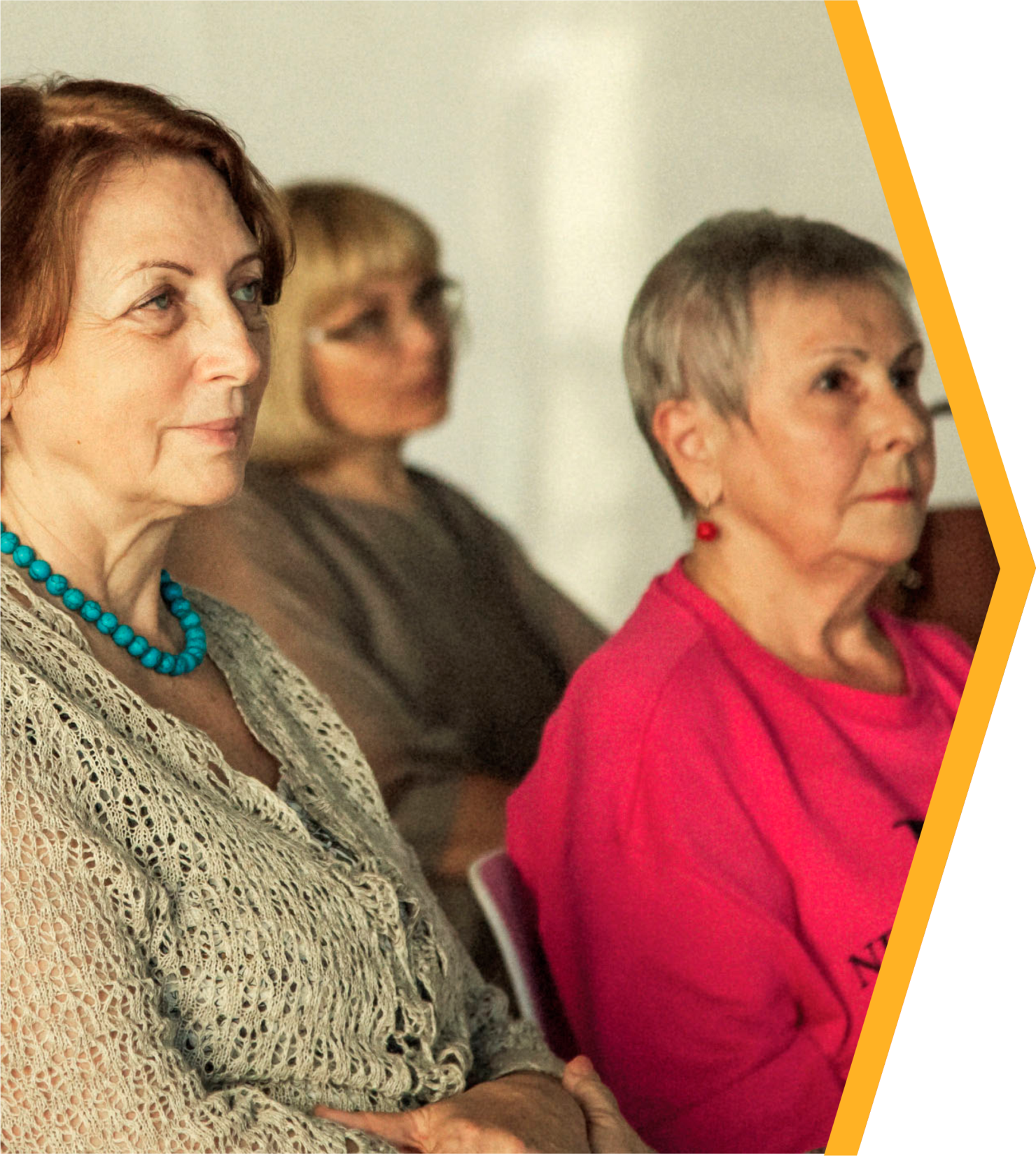 PensionFG – онлайн-занятия по финансовой грамотности для пенсионеров и соцработников КЦСОН
4
ФОРМАТ ЗАНЯТИЙ
Лектор выступает «онлайн», занятия проходят в режиме «телемоста». 
В одном эфире участвуют до 10 КЦСОН. 
Участники могут подключать камеру и микрофон, видят на экране все группы участников, могут задавать вопросы лектору в прямом эфире.
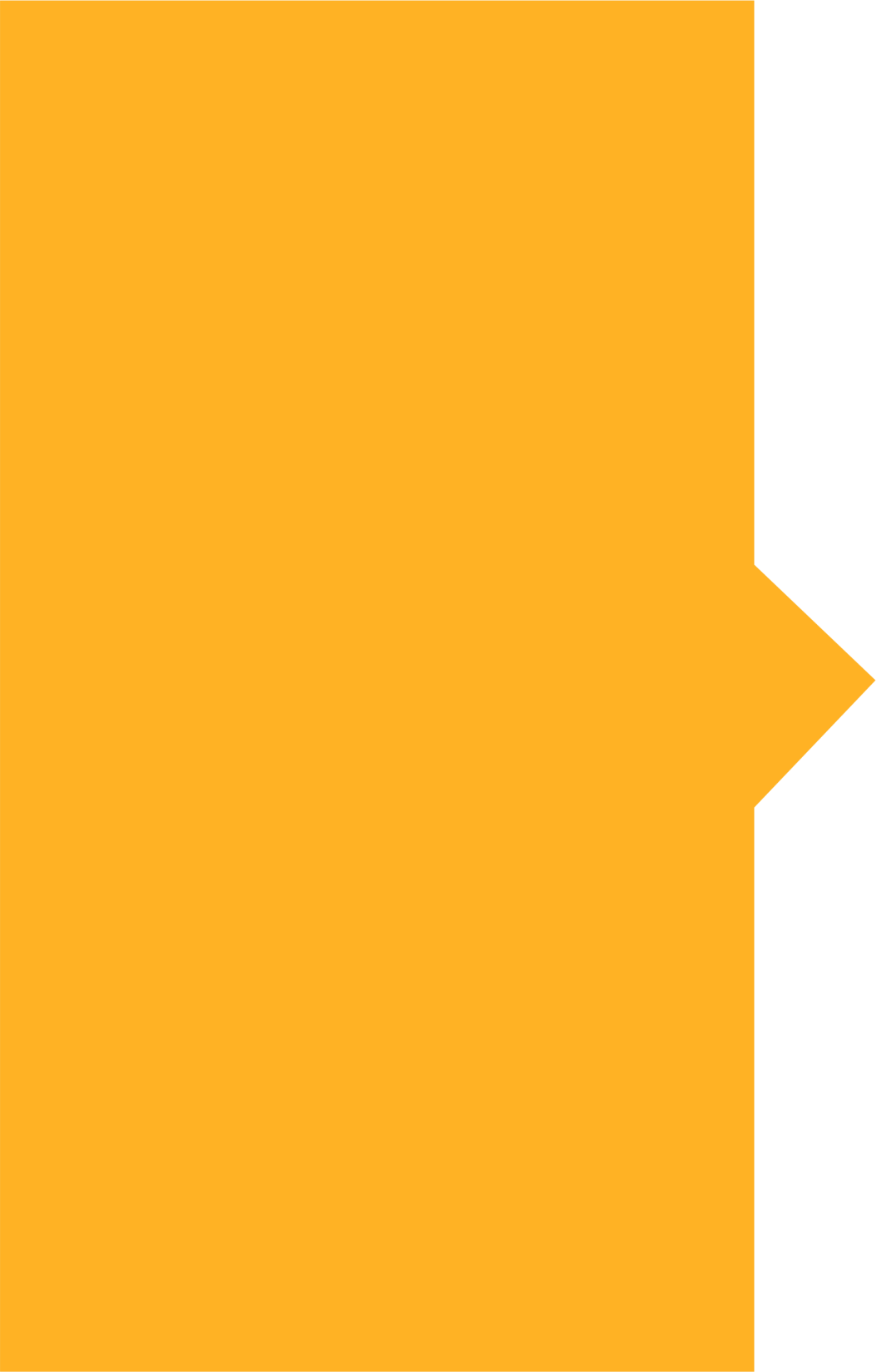 PensionFG – онлайн-занятия по финансовой грамотности для пенсионеров и соцработников КЦСОН
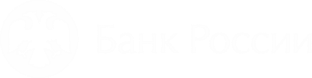 5
ТЕМЫ ЗАНЯТИЙ:
Экономия для жизни.
Банковские услуги. Выбираем банк в помощники.
Финансовое мошенничество. Защити себя и свою семью.
ПРЕИМУЩЕСТВА ОНЛАЙН-ЗАНЯТИЙ:
Достоверная и актуальная информация от Банка России.
Взаимодействие с лектором в режиме реального времени. 
КЦСОН могут выбрать удобную дату и время занятия из расписания. 
Занятия доступны для любых, даже удаленных КЦСОН, в которых имеется подключение к сети Интернет.
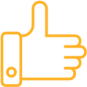 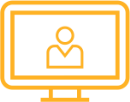 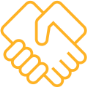 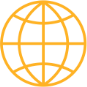 PensionFG – онлайн-занятия по финансовой грамотности для пенсионеров и соцработников КЦСОН
6
КАК ПРИНЯТЬ УЧАСТИЕ?
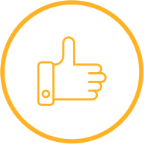 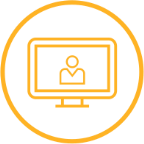 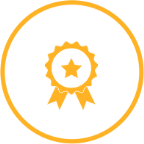 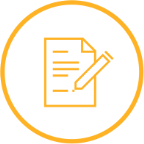 Выбрать: 
1) тему занятия, 
2) дату и время, 
3) пройти регистрацию 
на сайте 
http://pensionfg.ru
После обработки отзыва КСЦОН получают сертификат
Отправить организаторам заполненную форму отзыва
Организовать группу слушателей в КСЦОН и принять участие в занятии
Принять участие в онлайн-занятиях могут КЦСОН, имеющие доступ в Интернет, компьютер, устройство для вывода изображения на экран (проектор, интерактивная доска и т.п.) и звука.
7
PensionFG – онлайн-занятия по финансовой грамотности для пенсионеров и соцработников КЦСОН
Регистрация и расписание онлайн-занятий на сайте http://pensionfg.ru
При наличии вопросов обращайтесь к нам
e-mail: helpfg@cbr.ru